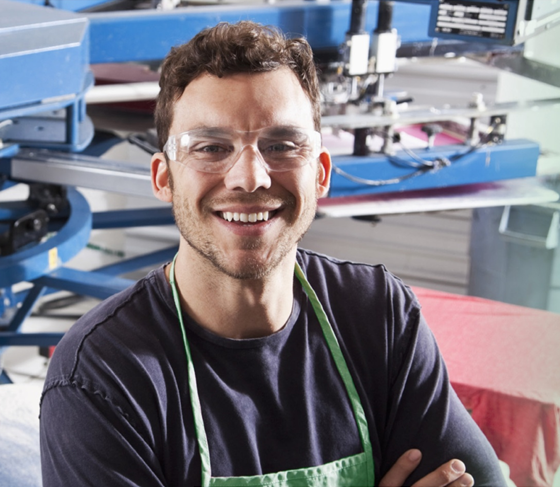 Wspieranie mobilnościi partnerstwaw kształceniu zawodowym w ramach PROGRAMU erasmus+
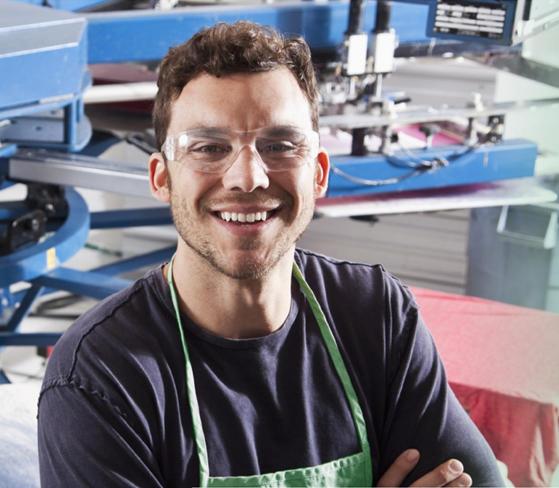 Rafał Hubczyk
Izabela Laskowska
10 maja 2017r.
Programy, akcje i inicjatywykoordynowane przez Fundację Rozwoju Systemu Edukacji
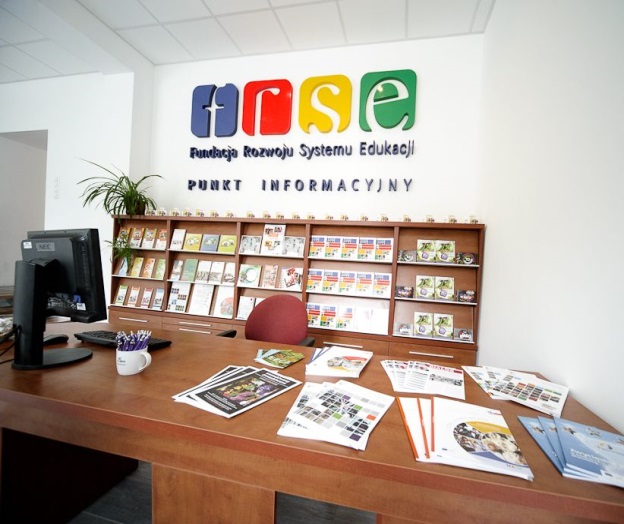 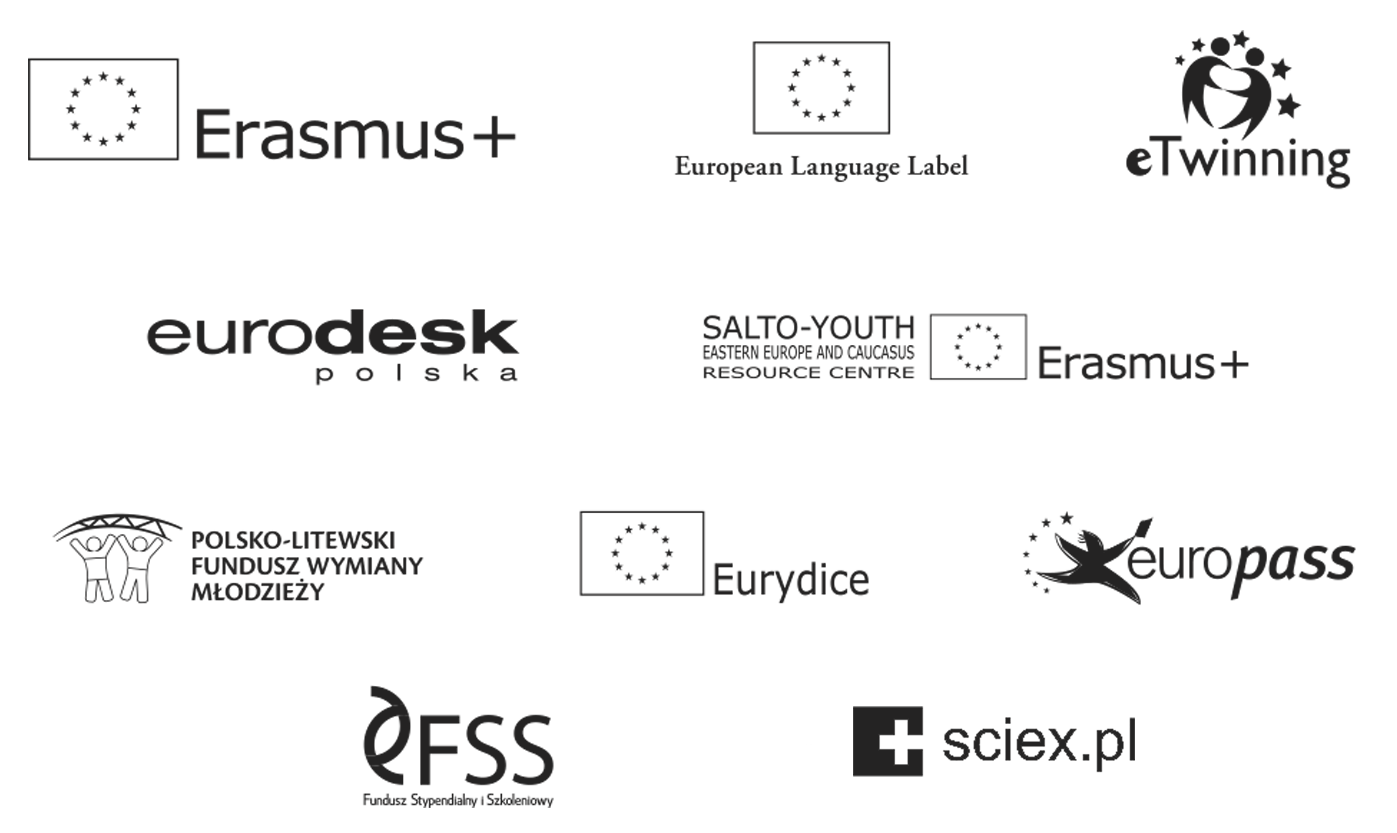 Dzięki działalności FRSE setki tysięcy osób w każdym wieku, bez względu na wykształcenie i posiadane umiejętności, miały szansę uczestniczyć w projektach edukacyjnych realizowanych przy wsparciu programów europejskich.
Udział w projektach pozwala nie tylko na zdobycie wiedzy z konkretnych dziedzin, ale przede wszystkim uczy aktywności i odwagi w podejmowaniu działań, które zmieniają otaczającą nas rzeczywistość.
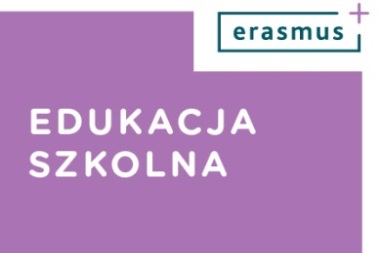 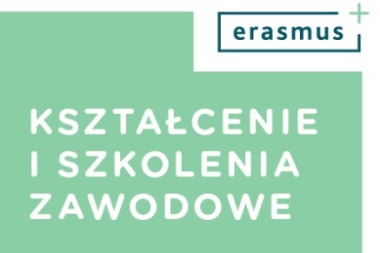 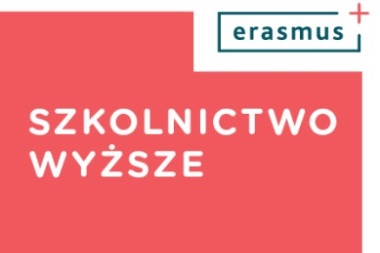 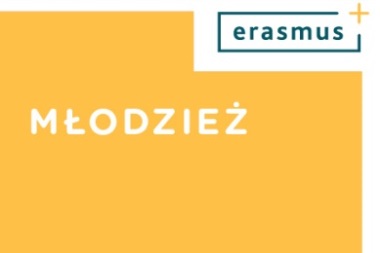 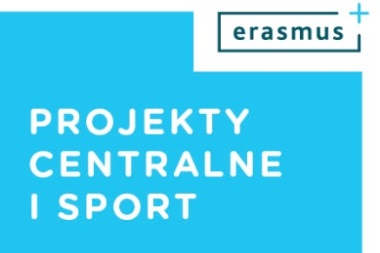 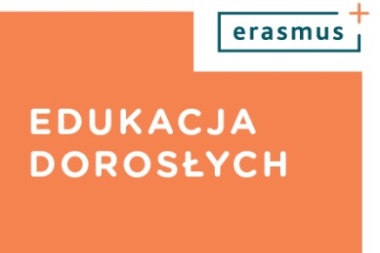 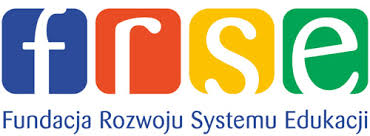 OFERTA PROGRAMU ERASMUS+
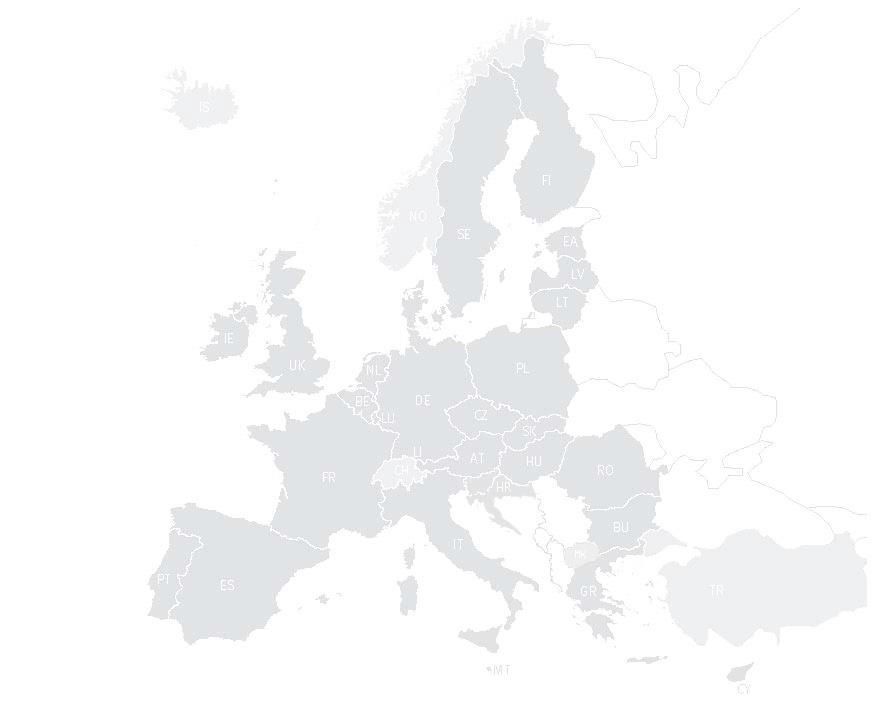 Uczestnicy programu erasmus+
Kraje uczestniczące w programie Erasmus+
28 państw członkowskich UE
Islandia, Liechtenstein, Norwegia
Turcja
Była Jugosłowiańska Republika Macedonii

Kraje partnerskie:
kraje sąsiadujące z UE (podzielone na cztery regiony): Bałkany Zachodnie, Partnerstwo Wschodnie, Basen Morza Śródziemnego, Rosja;
pozostałe kraje – udział uzależniony od akcji i obszaru (sektora).
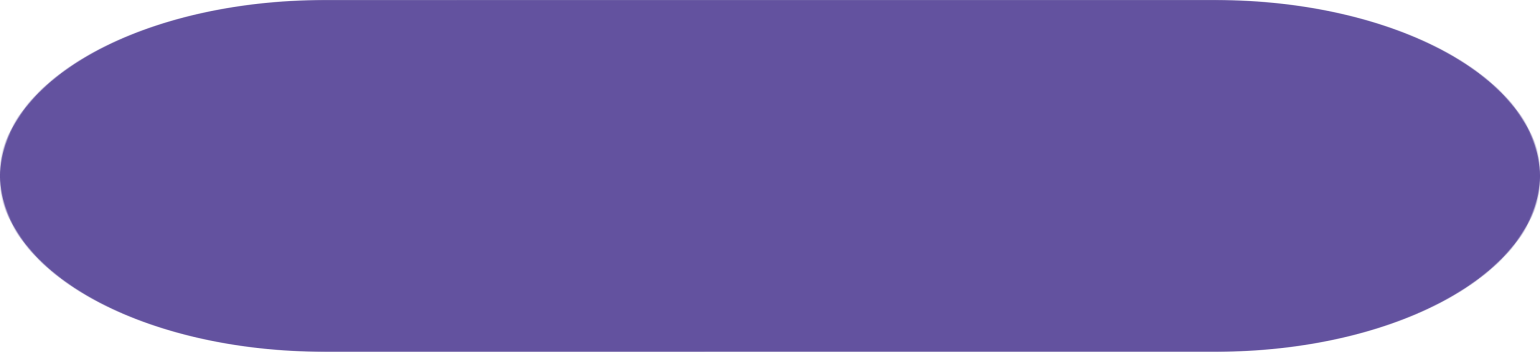 DANE FINANSOWE DOT. PROGRAMU ERASMUS+
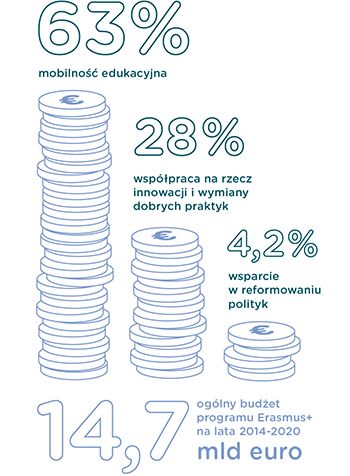 Założenia na lata 2014-2020:
budżet programu wyniesie 14,7 mld euro;
udział w programie weźmie 4 mln osób;
w programie będzie uczestniczyć 125 tys. instytucji;
ok. 1 mld euro zostanie przeznaczony na projekty realizowane przez polskie instytucje.
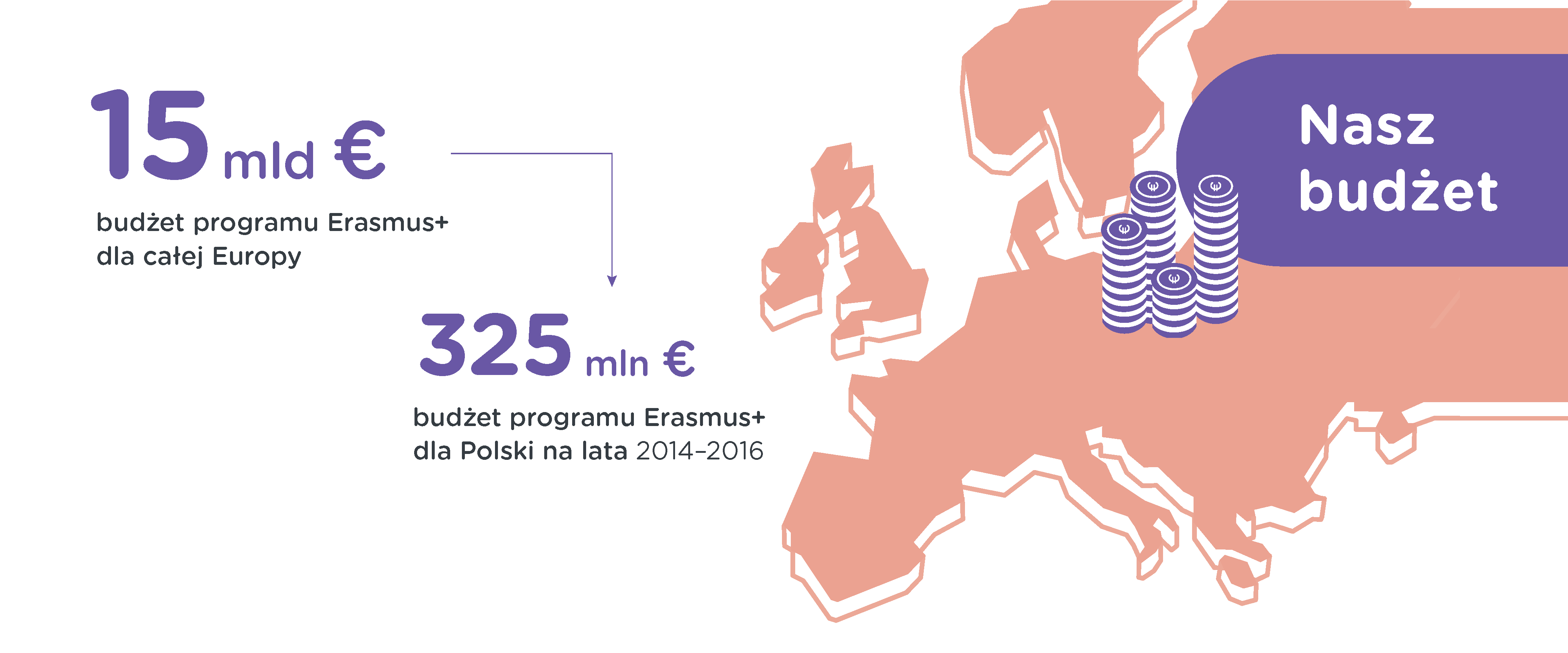 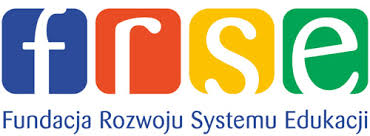 BUDŻET DLA SEKTORA KSZTAŁCENIE I SZKOLENIA ZAWODOWEKONKURS 2017
AKCJA 1 (MOBILNOŚC EDUKACYJNA): 21.326.927 EURO
AKCJA 2 (PARTNERSTWA STRATEGICZNE): 6.853.906 EURO

RAZEM: 28.180.843,00 EURO
Europejski tydzień umiejętności zawodowych 
20-24 listopada 2017
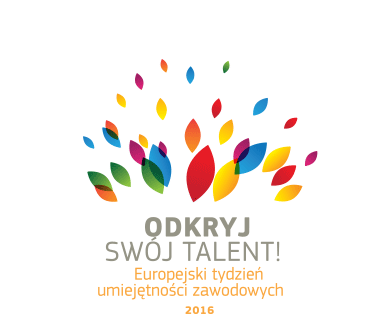 Wzrost atrakcyjności oraz wzmocnienie wizerunku kształcenia i szkolenia zawodowego w Państwach UE
Kształcenie i szkolenia zawodowe to dobry wybór
Podnoszenie świadomości co do możliwości jakie daje kształcenie i szkolenia zawodowe
Wymiana doświadczeń i dobrych praktyk
Stawianie na jakość międzynarodowych projektów kształcenia i szkolenia zawodowego
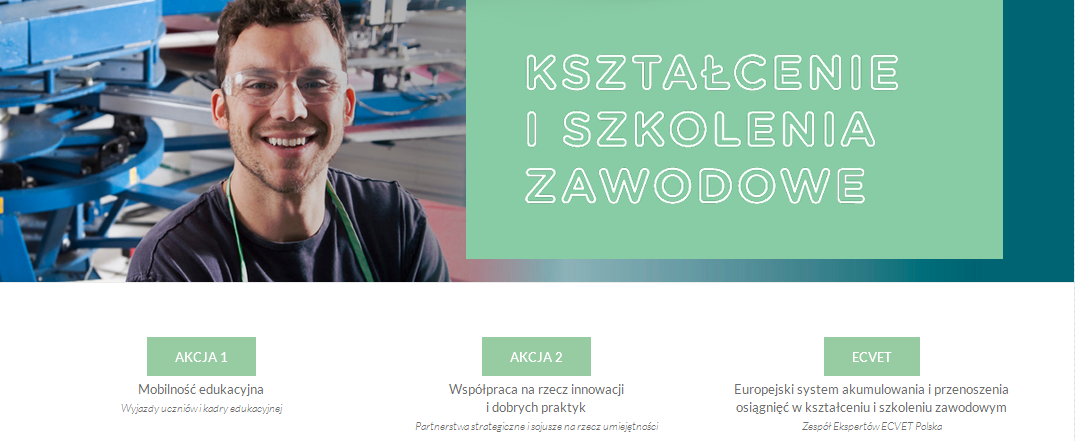 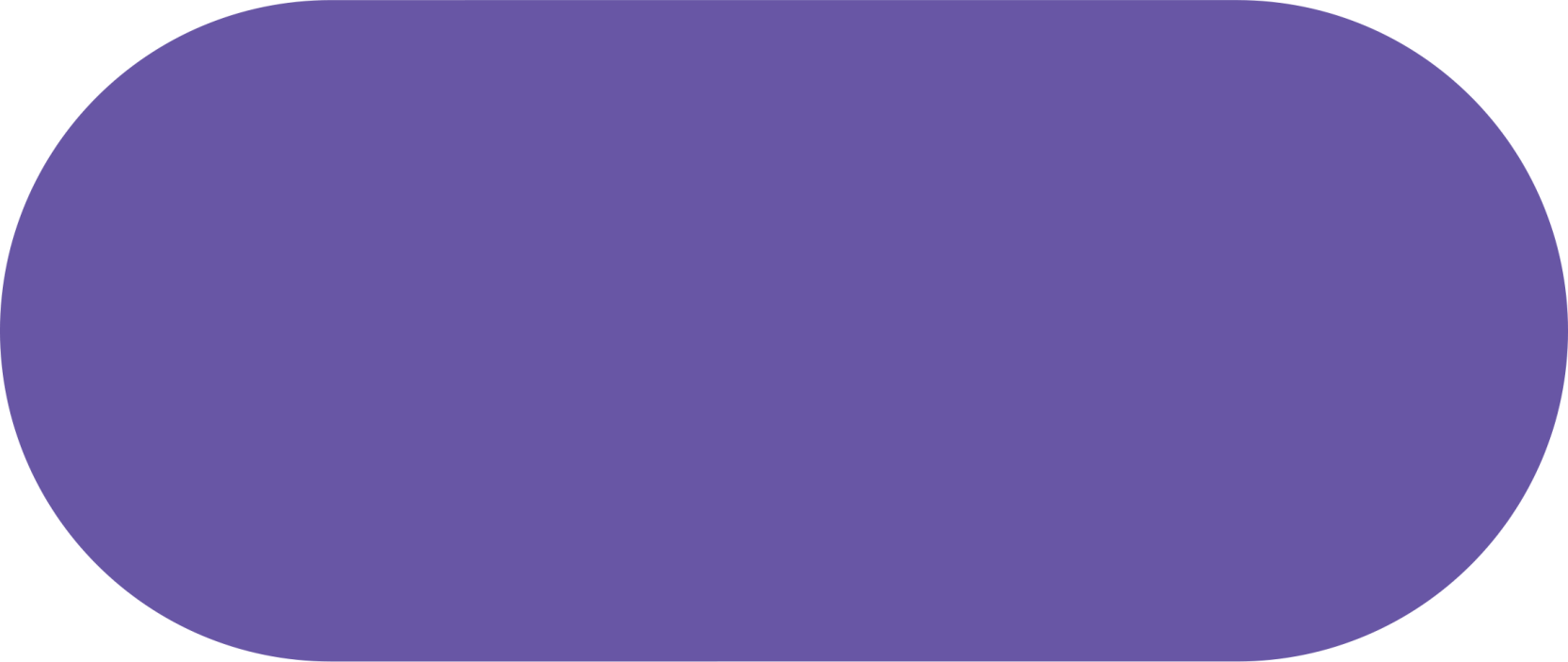 Akcja 1.
Mobilność uczniów i kadry
Akcja 1 mobilność uczniów - Praktyki zawodowe i staże za granicą dla osób kształcących się zawodowo
Uczestnicy:
uczniowie szkół zawodowych i technicznych, osoby w trakcie szkolenia zawodowego u pracodawcy
absolwenci (staż musi się zakończyć w ciągu 1 roku po zakończeniu nauki)
Czas trwania wyjazdu: 
od 2 tygodni do 12 miesięcy
Działania:
praktyki/staże w przedsiębiorstwach
praktyki/staże w placówkach kształcenia lub szkolenia zawodowego
Akcja 1. mobilność kadry – WYJAZDY SZKOLENIOWE
Uczestnicy: 
osoby zajmujące się kształceniem i  szkoleniem zawodowym (nauczyciele, trenerzy, instruktorzy, opiekunowie praktyk)
doradcy zawodowi, osoby zajmujące się organizacją mobilności
osoby odpowiedzialne za kształcenie zawodowe w przedsiębiorstwach 
Czas trwania wyjazdu:
od 2 dni do 2 miesięcy
Działania:
praktyki typu job-shadowing (obserwacja na stanowisku pracy)
prowadzenie kursów/szkoleń w zagranicznych instytucjach partnerskich
Udział Szkół z województwa mazowieckiegow projektach ka1 vet
Udział powiatów z województwa mazowieckiegow projektach ka1 vet – 1/2
Udział powiatów z województwa mazowieckiegow projektach ka1 vet – 2/2
Beneficjent: Zespół Szkół Licealnych i Technicznych Nr 1 w Warszawie

Uczestnicy:
8 uczniów odbyło staże w przedsiębiorstwach
8 nauczycieli uczestniczyło w szkoleniach typu job-shadowing

Miejsca staży:
branża IT: Nincocebrian, Qwerty Sistemas S.A.L., Hospital Dr Negrin, Genocan S.L.
mechatronika: Tirma S.A., Toyota, Opel

Zawody: technik informatyk (4 uczniów), technik mechatronik (4 uczniów)

Czas trwania stażu: 
- Uczniowie – 21 dni
- Kadra – 6 dni
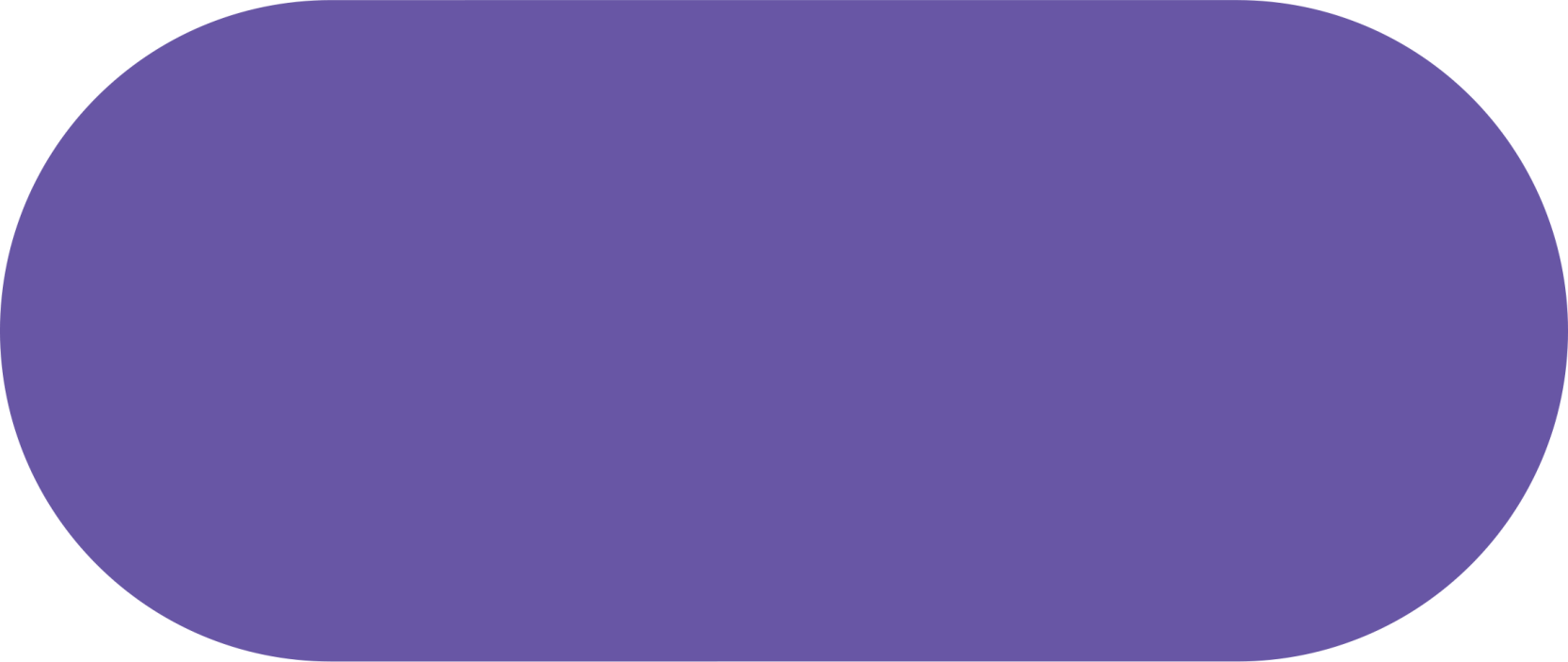 Akcja 2.
Partnerstwa strategiczne
Partnerstwa strategiczne – współpraca na rzecz innowacji i dobrych praktyk
to międzynarodowe projekty stwarzające instytucjom edukacyjnym możliwość rozwój
w wyniku międzynarodowej współpracy z innymi interesariuszami kształcenia i szkolenia zawodowego, w tym z przedsiębiorstwami. Celem tych partnerstw jest:
poprawa jakości działań edukacyjnych w zakresie kształcenia i szkolenia zawodowego
	i dostosowanie do potrzeb rynku pracy i wymagań pracodawców;
modernizacja instytucji kształcenia i szkoleń zawodowych.
150 000 € maksymalne dofinansowanie roczne
450 000 € maksymalne dofinansowanie projektu
Typy projektów partnerstw strategicznych (1)
Partnerstwa strategiczne wspierające 
wymianę dobrych praktyk
Partnerstwa strategiczne na rzecz innowacji
wymiana doświadczeń, przekazywanie i porównywanie pomysłów, rozwiązań, praktyk oraz metod
podnoszenie umiejętności i możliwości działania na poziomie międzynarodowym
innowacyjne rezultaty 
intensywne działania upowszechniające nowe produkty i nowatorskie pomysły
zapewnienie trwałości rezultatów
Rezultaty i produkty
„Certyfikowany trener kształcenia i szkolenia zawodowego w branży budowlanej”PROJEKT Realizowany przez INSTYTUT TECHNOLOGII EKSPLOATACJI - PAŃSTWOWY INSTYTUT BADAWCZY  w Radomiu
podniesienie jakość szkoleń w branży budowalnej w oparciu o standard kompetencji Trenera VET (EQVET);
wdrożenie do praktyki modelu walidacjii certyfikacji Trenerów VET w branży budowalnej
wprowadzenie elastycznej i atrakcyjnej oferty modułowego szkolenia e-learning;
wspomaganie organizatorów szkoleń
Partnerstwo
Platforma Upowszechniania Projektów Erasmus+
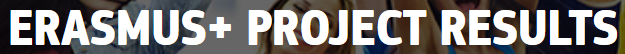 http://ec.europa.eu/programmes/erasmus-plus/projects/
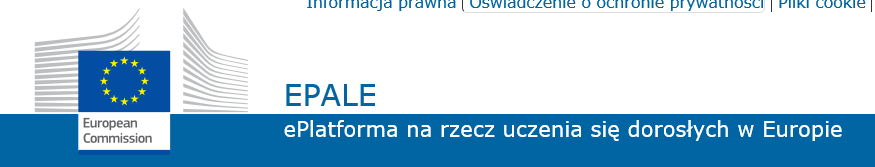 Kontakty własne
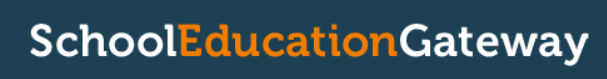 www.schooleducationgateway.eu
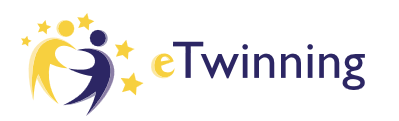 www.etwinning.net
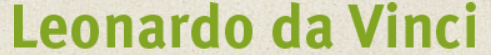 www.leonardo.org.pl  (kompendia projektów)
Kontakty zawodowe, kontakty samorządowe
Województwo mazowieckiew projektach KA2 vet
Liczba złożonych wniosków:		84
Suma wnioskowanych budżetów:	17 621 135,61 EUR

Liczba zatwierdzonych projektów:	29
Suma zatwierdzonych budżetów:	7 935 296,61 EUR
Udział województwa mazowieckiegow projektach ka2 vet – 2/2
Udział województwa mazowieckiegow projektach ka2 vet – 2/2
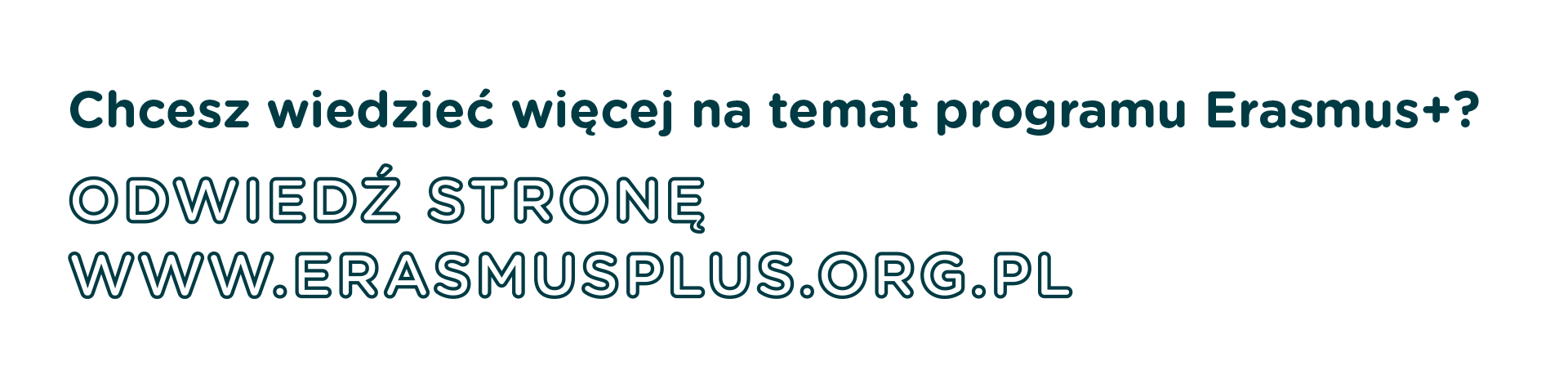 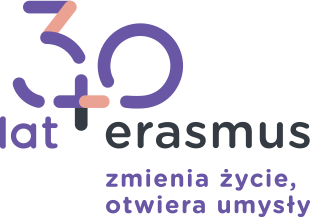